CST ‘Headings’!
As you saw in the video, various Catholic organisations use different headings for CST.
We will be using the following six headings...
Preferential Option for the Poor
Solidarity and Peace
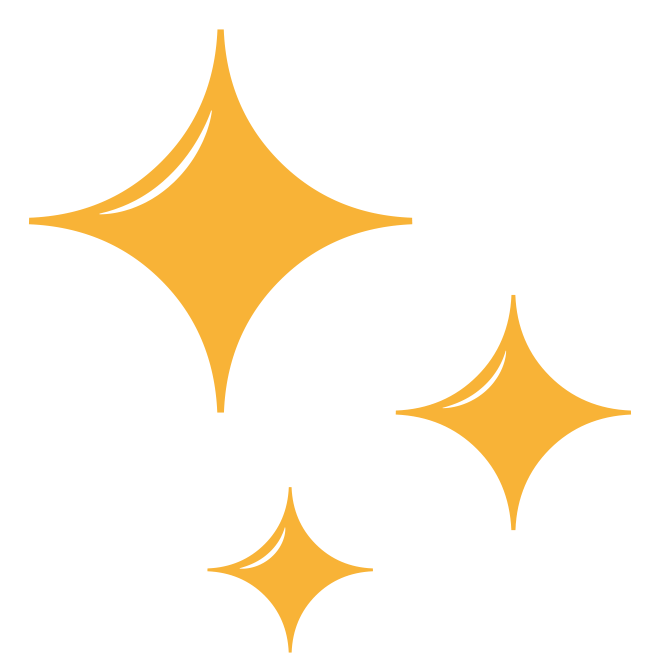 Community 
and Participation
Human 
Dignity
Dignity of Workers
Care of
Creation
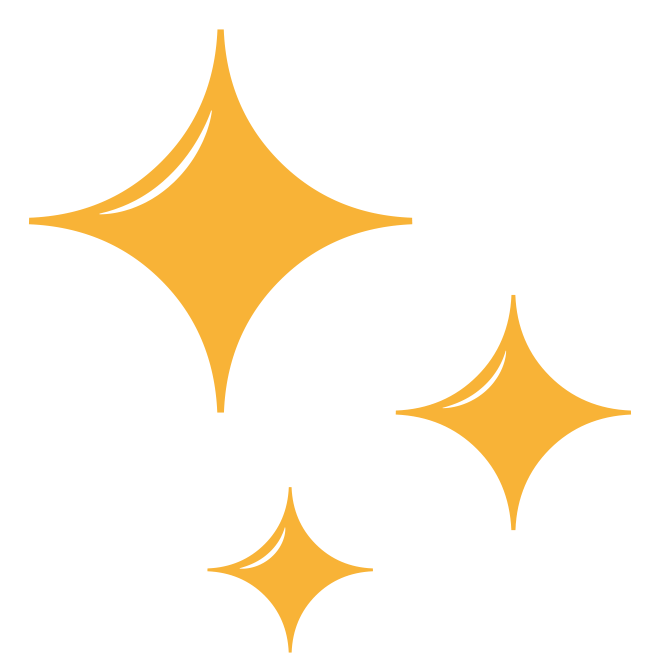 Our focus/theme for this session is...
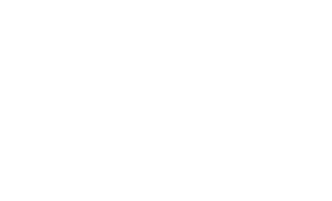 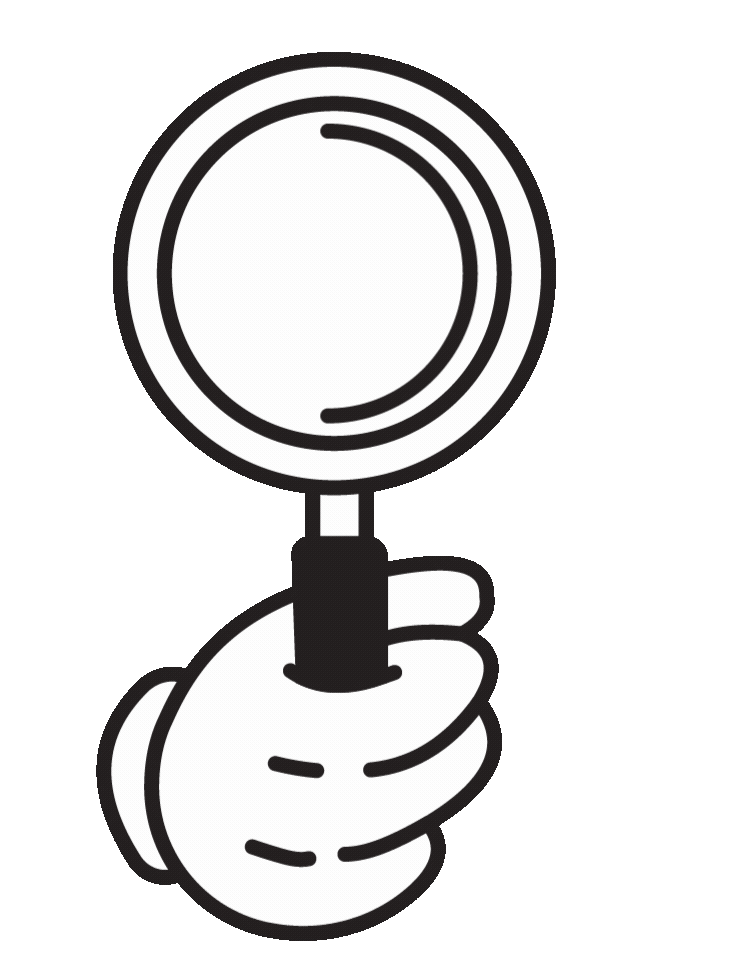 Preferential Option for the Poor
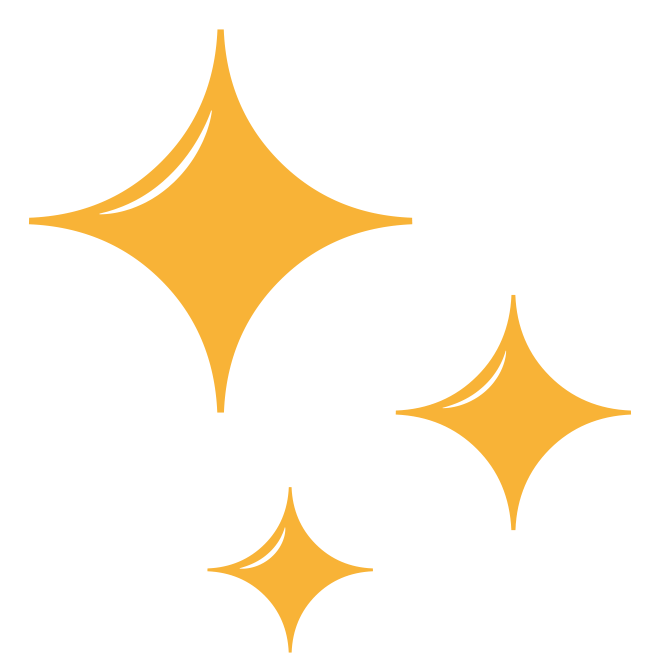 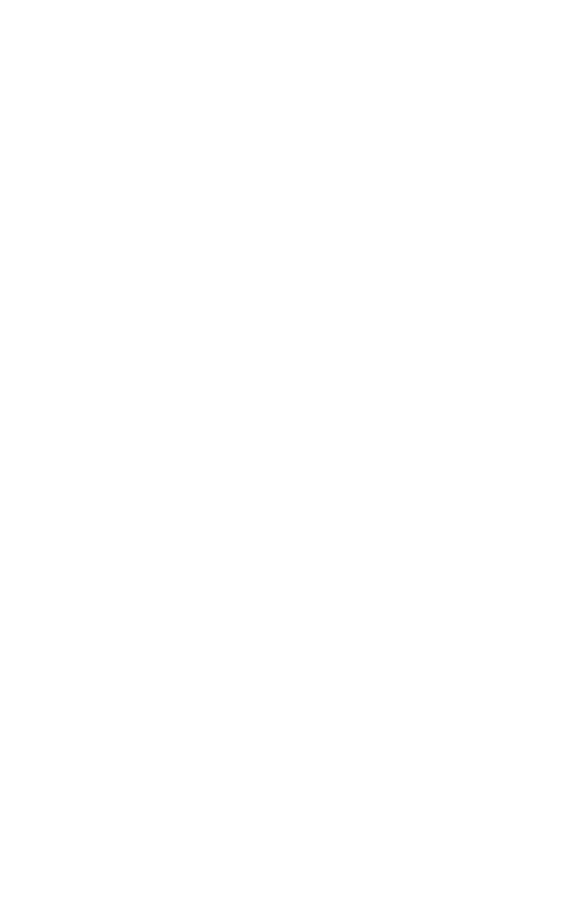 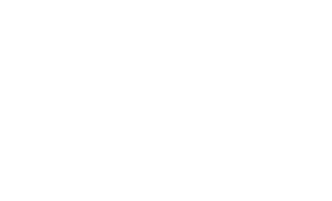 Preferential Option for the Poor
What do you think ‘preferential’ means?
Caring for those who are less well off is everyone’s responsibility.
‘Preferential care‘ should be shown to vulnerable and marginalised people, whose needs and rights are given special attention in God’s eyes.
When Jesus was being questioned by the Sadducees and the Pharisees about which was the greatest commandment of all, he gave them the 
following answer...
‘Love the Lord your God with all your heart and with all your soul and with all your mind.’ This is the first and greatest commandment. And the second is like it: ‘Love your neighbour as yourself.’
Matthew 22: 37-39
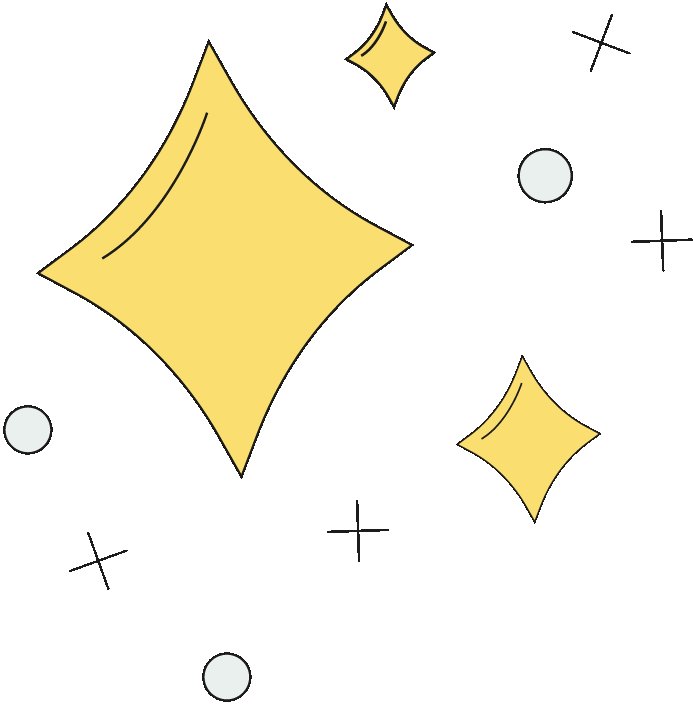 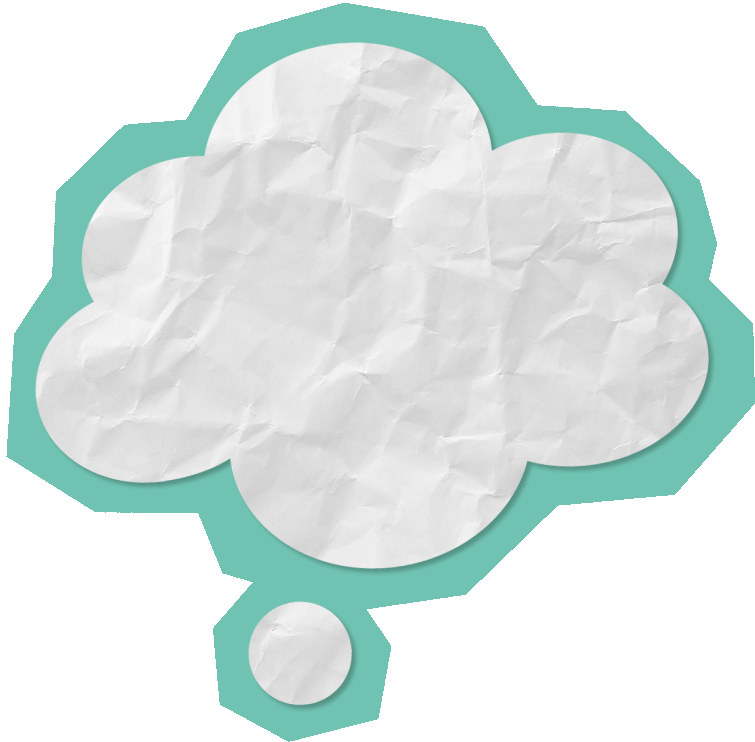 Do you remember what it said about this in the video?
Read this passage from Hebrews...
‘Do not neglect to do good and to share what you have, for such sacrifices are pleasing to God.’
Hebrews 13:16
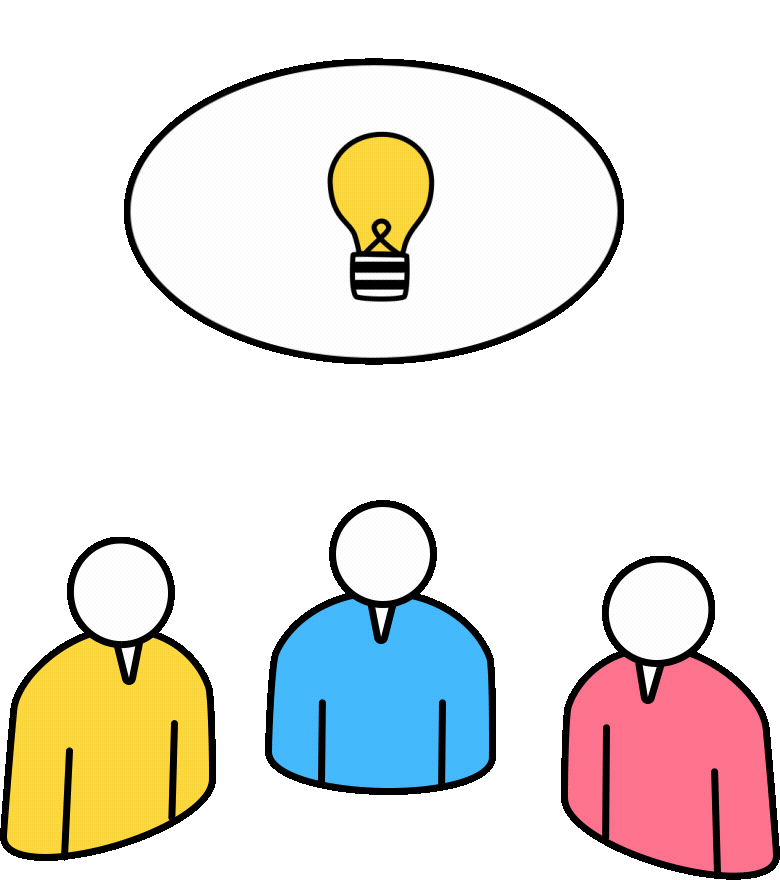 How does this passage relate to the ‘Preferential Option for the  Poor‘?
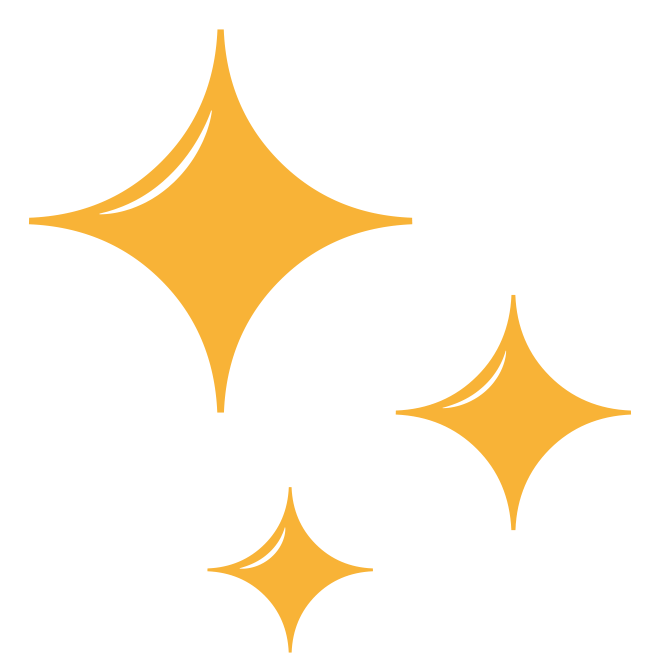 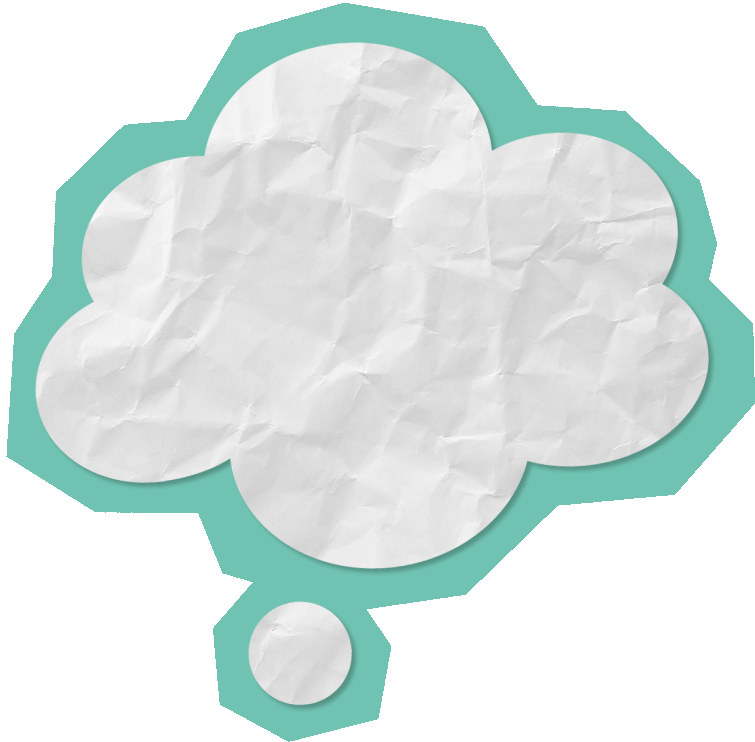 ACN supports families and communities who have been ‘displaced’ and have no home to call their own and have been forced to leave their possessions behind when they had to leave their homes.
Try to imagine if you were in this situation...
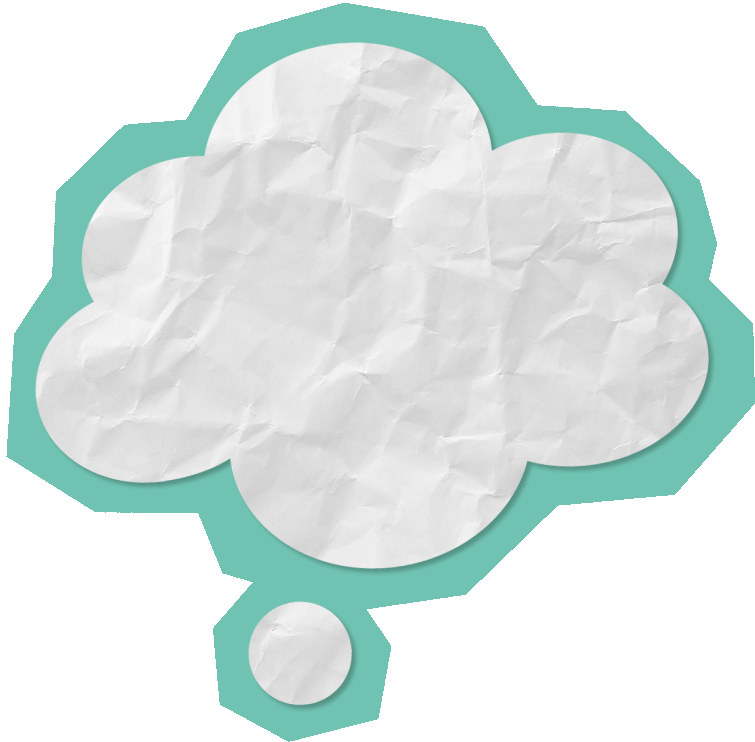 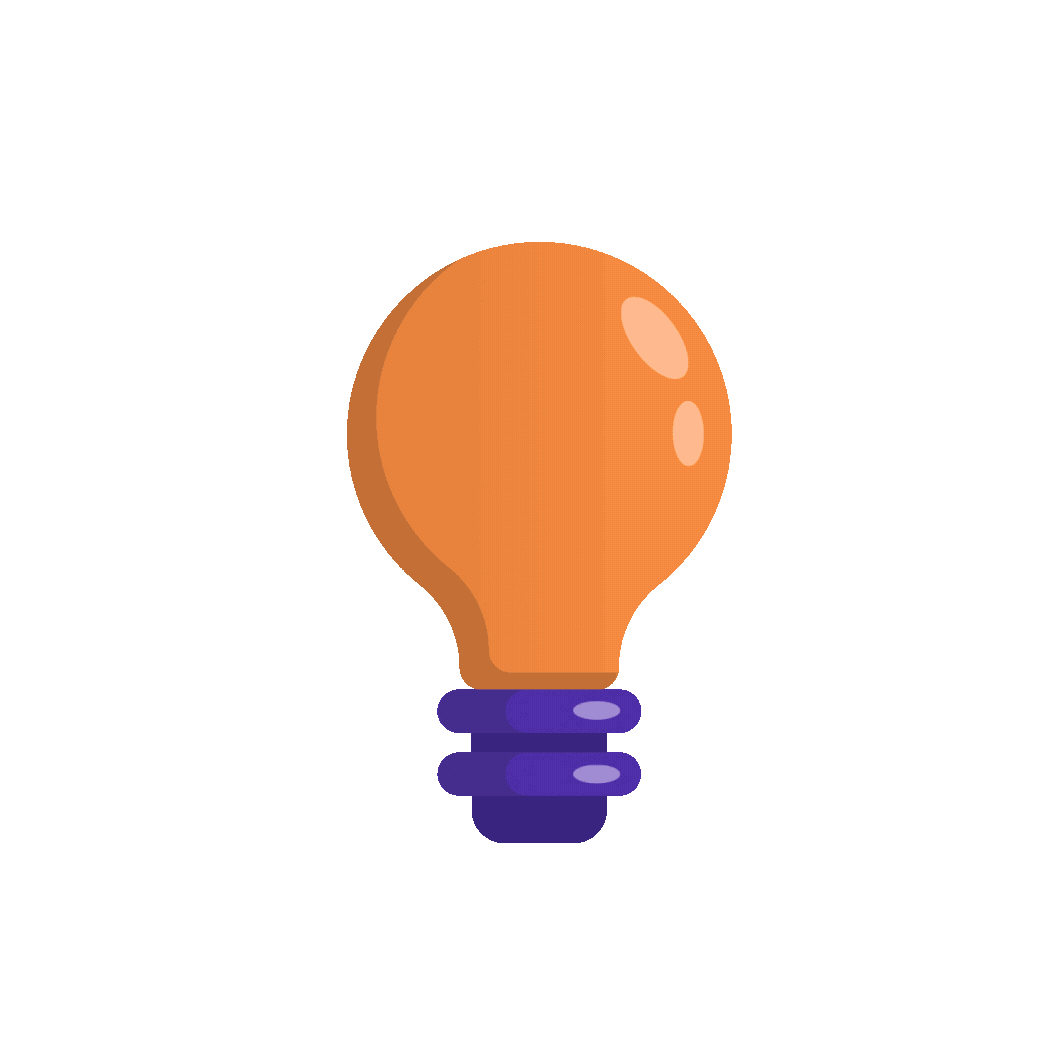 How would you feel if you were in this situation?
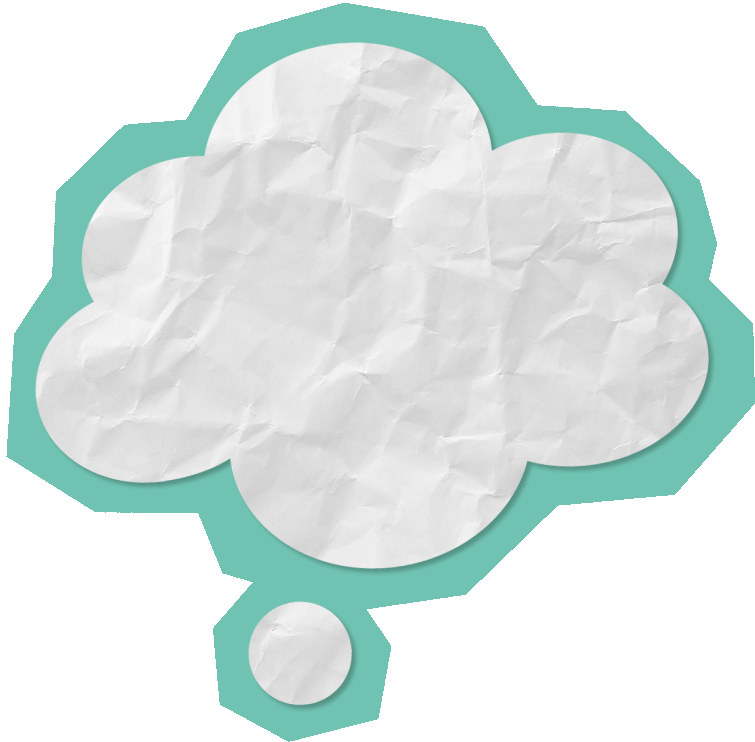 What could you do to help people in this situation?
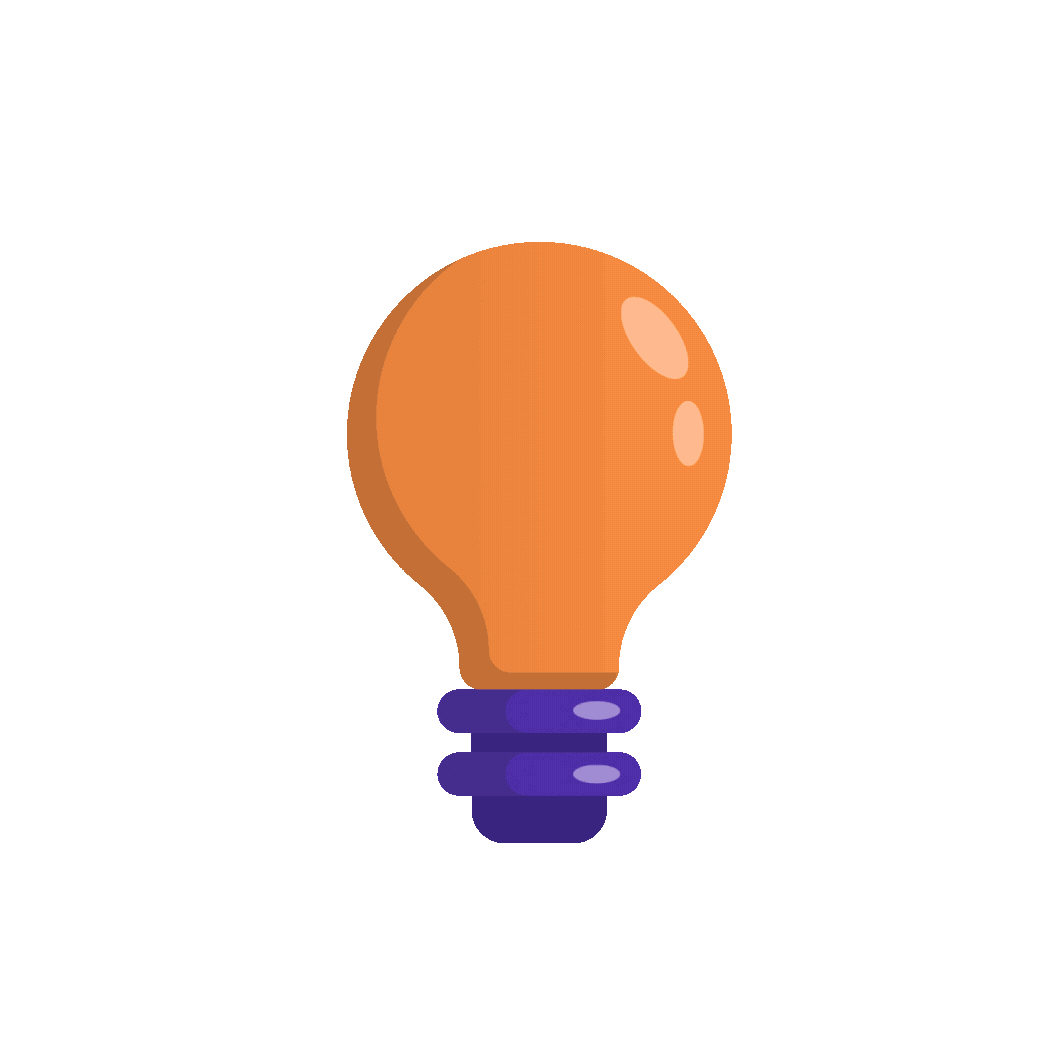